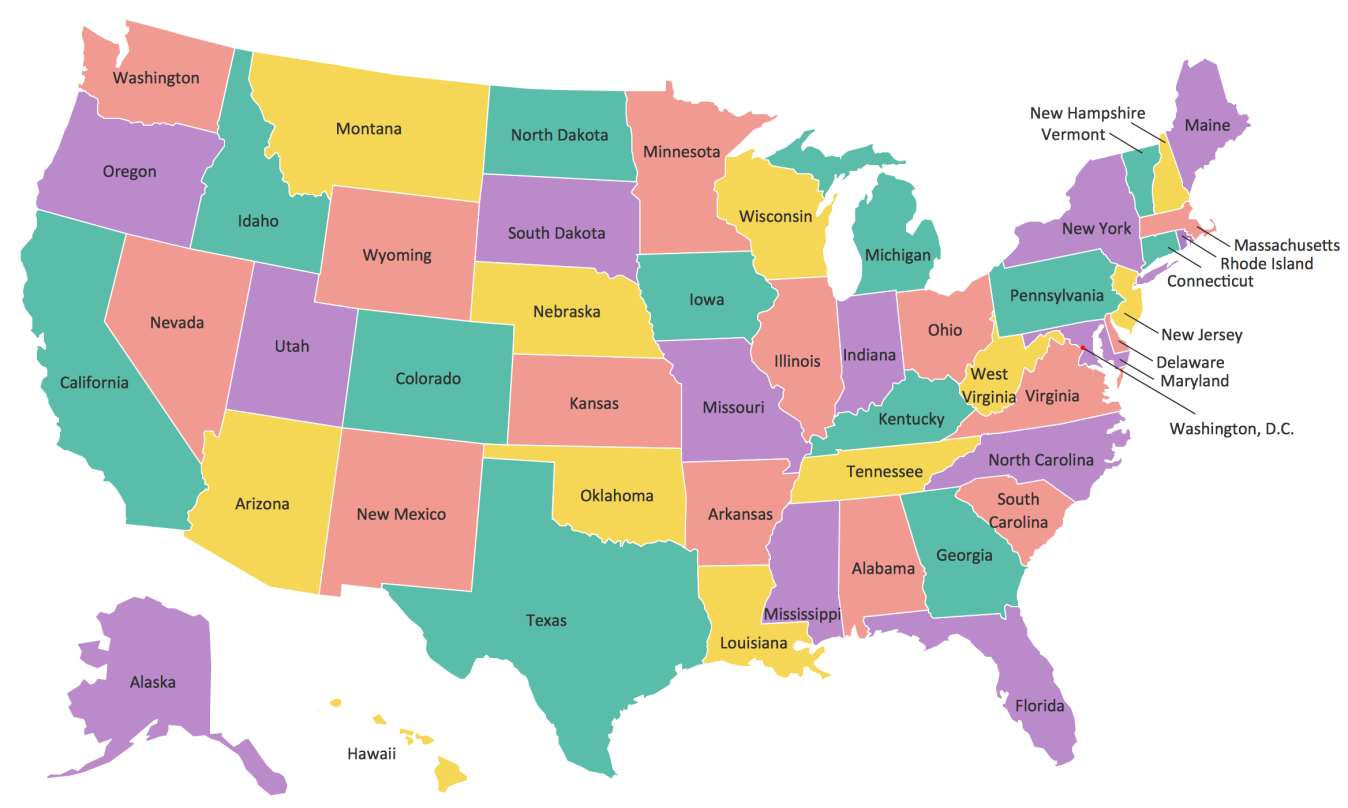 Teepee
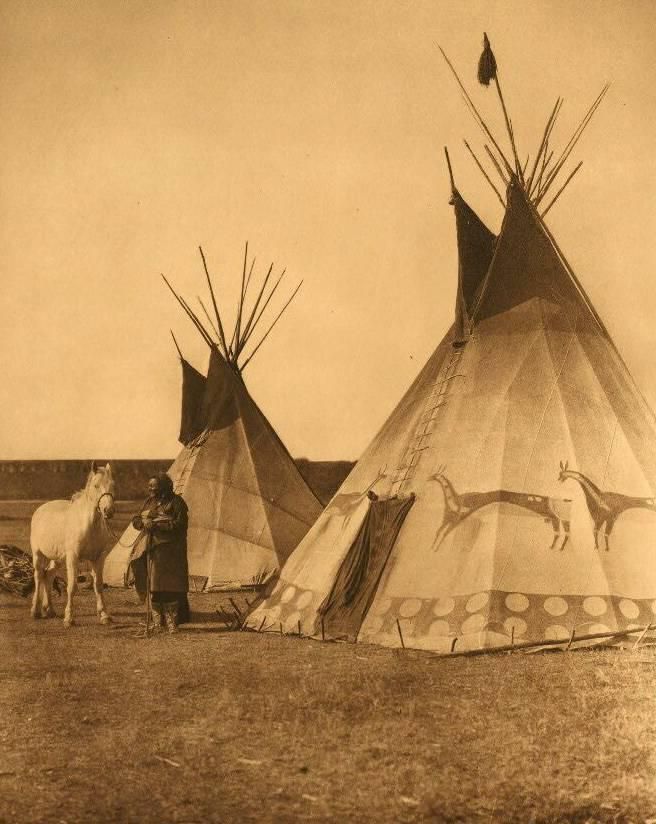 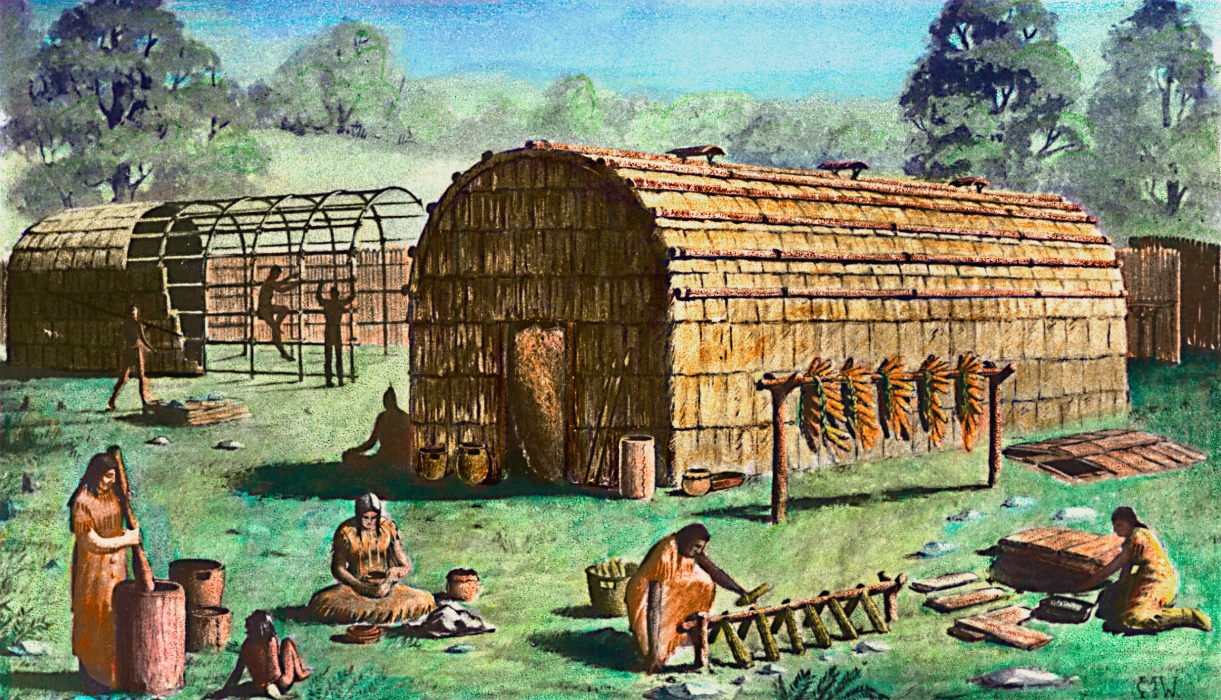 Longhouse
Activity time!
Doh nah dah go huh ee
or, as Cherockee said, “We should meet again”
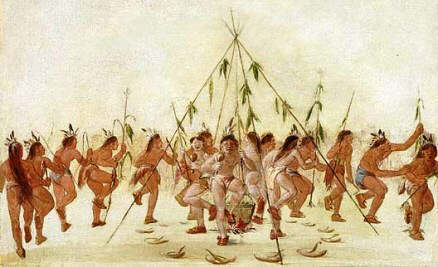